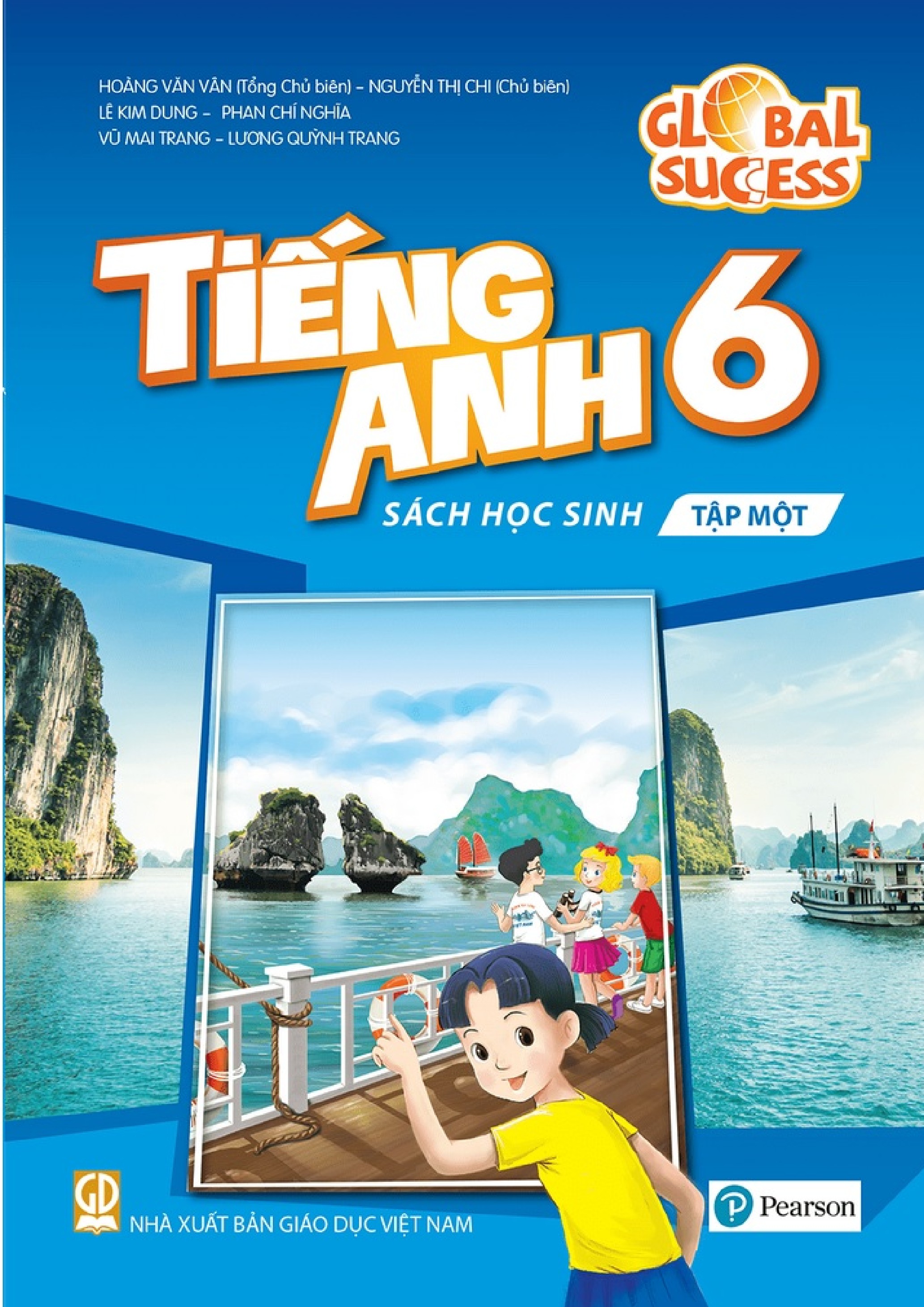 Warm up:
Game:Pelmanism
1
2
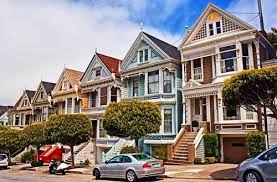 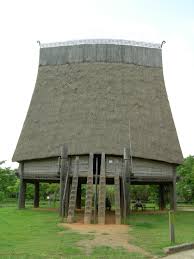 3
4
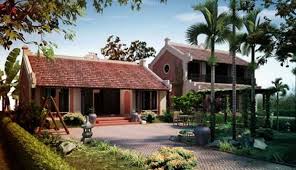 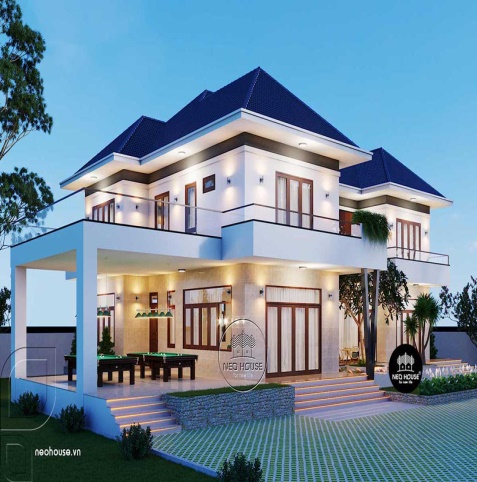 TYPES  OF    HOUSE
stilt house
villa
town
house
country house
6
7
8
5
UNIT 2: MY HOUSE
LESSON 1
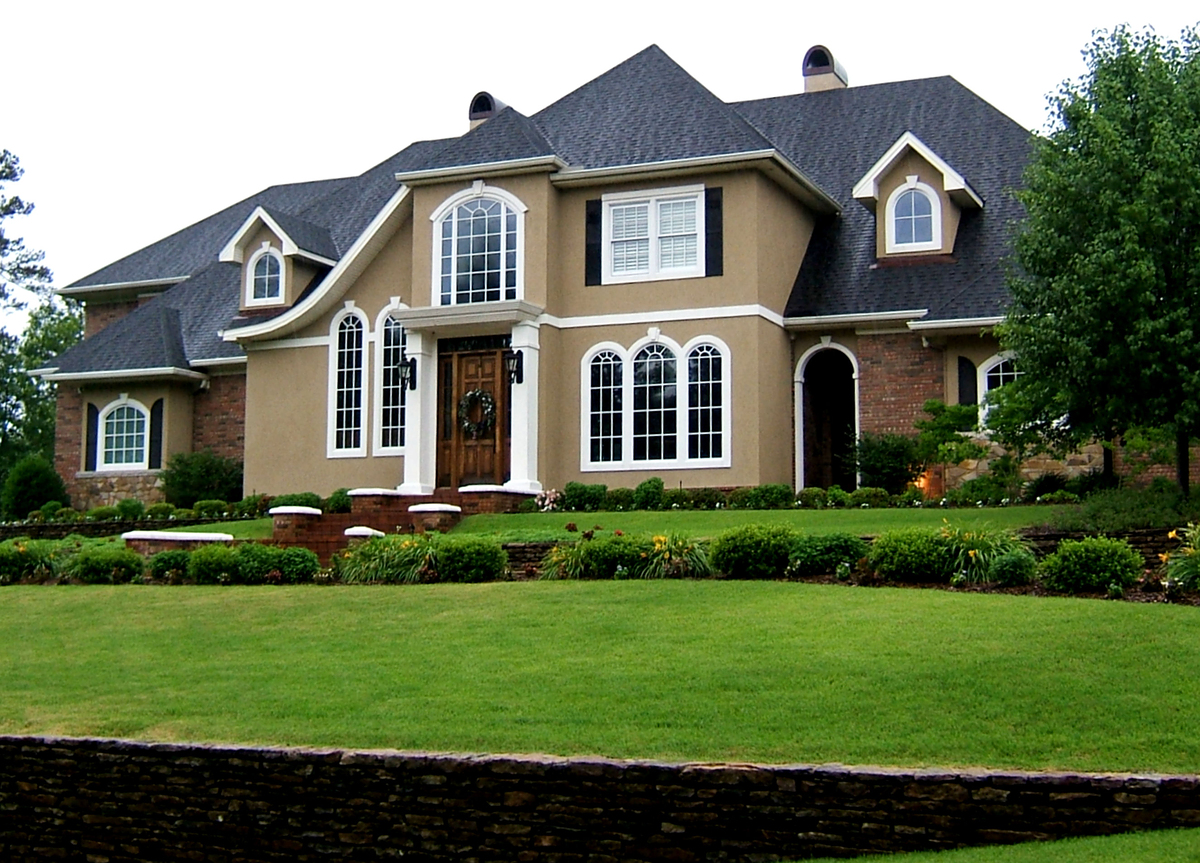 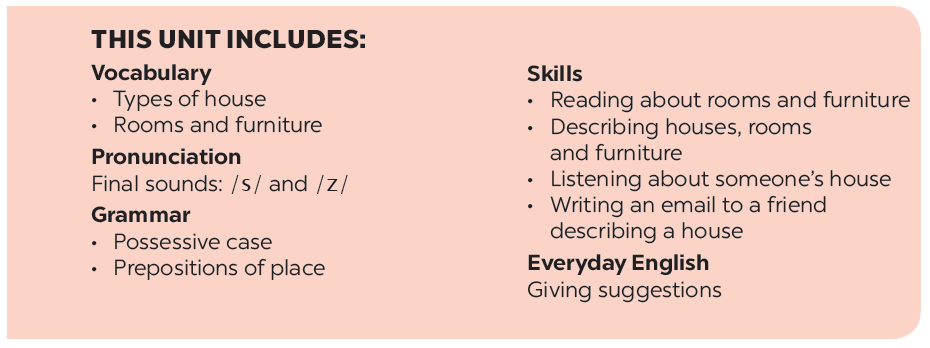 UNIT 2: MY HOUSE
LESSON 1
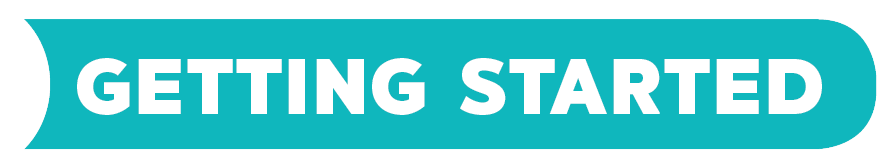 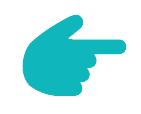 * Vocabulary.
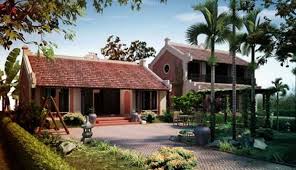 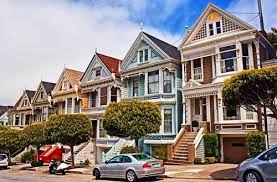 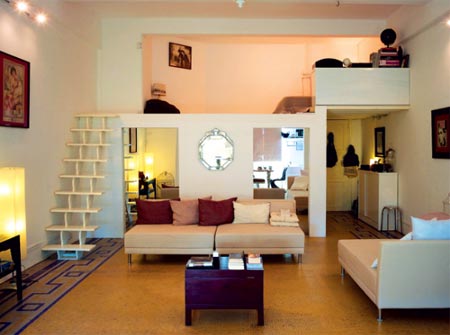 - flat (n) : căn hộ
- country house (phr. n): nhà ở quê
- town house (phr. n) : nhà ở phố
ở đằng sau
- behind (prep) :
anh,chị ,em họ
- cousin (n):
di chuyển
-  move (v):
* CHECKING WORDS.
MATCHING
1.  flat  :
a. đằng sau
2. country house
b.  nhà ở phố
3. town house
c.  nhà ở quê
4. behind
d. di chuyển
e. anh,chị ,em họ
5.  cousin
f. căn hộ
6.  move
A look inside
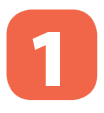 Listen and read.
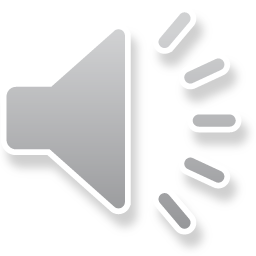 --   Who are they in the picture?
What are they doing?
What might they talk about?
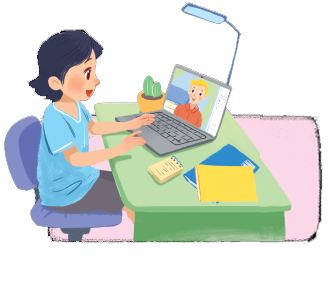 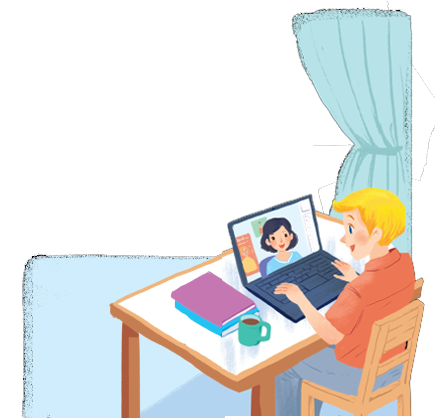 [Speaker Notes: Thiếu tên bài đọc.]
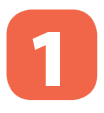 Listen and read.
A look inside
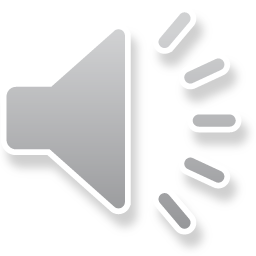 Mi: Wow! Your room looks so big, Nick.
Nick: It’s elena’s room. she’s my sister.
Mi: I see. Is there a TV behind you?
Nick: Yes, there is. Where do you live, Mi?
Mi: I live in a town house. And you? 
Nick: I live in a country house. Who do you live with? 
Mi: My parents and younger brother. We’re moving to a ﬂat next month!
Nick: Are you?
Mi: Yes. My aunt lives near there, and I can play with my cousin. 
Nick: Are there many rooms in your new ﬂat?
Mi: Yes, there are. There’s a living room, three bedrooms, a kitchen and two bathrooms.
Which family members does Mi talk about? 
Put a tick ().
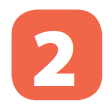 



Read the conversation again. Complete each sentence with ONE word.
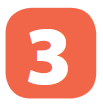 sister
Elena is Nick’s              .
1.
2.
TV
There is a               in Elena’s room.
Now Mi lives in a                  house.
3.
town
country
Nick lives in a                  house.
4.
5.
Mi’s new flat has                  bedrooms.
three
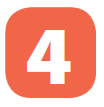 Complete the word web. Use the words from the conversation and the ones you know.
town house
TYPES OF HOUSE
4. Complete the word web
villa
stilt house
town house
TYPES OF     HOUSE
country house
farmhouse
Cottage : nhà tranh
castle
flat
Work in groups. Ask your friends where they live. Then report their answers.
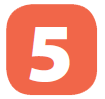 A:  Where do you live?
B:  I live in a small house in the countryside.
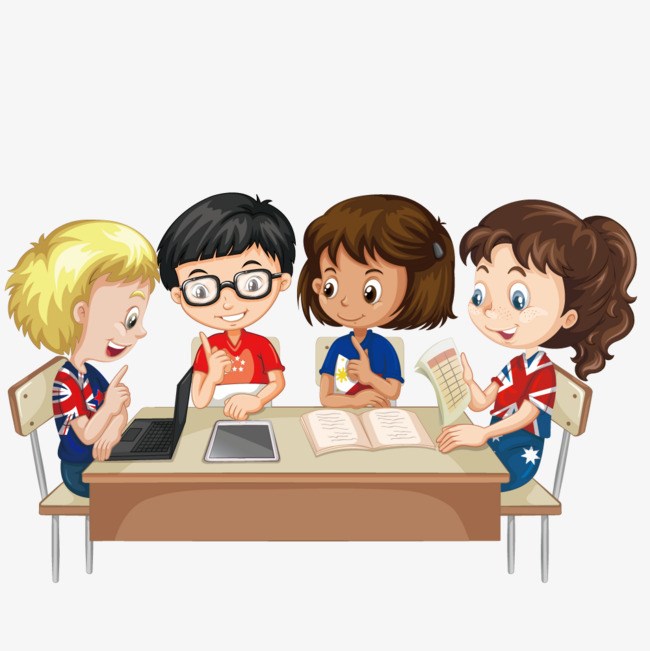 *Presentation
Hello everybody. In my group. Lan lives in a country house. Nam and Quang live in flats,….